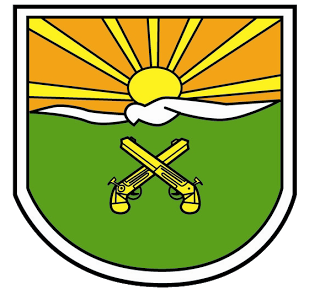 POLICIA MILITAR AMBIENTAL  - PMA
ASSOCIAÇÃO DOS MUNICÍPIOS DO MÉDIO VALE DO ITAJAÍ 
AMMVI
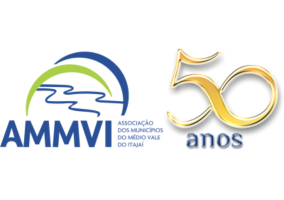 2º PELOTÃO 2ª COMPANHIA 1º BATALHÃO DE POLICIA MILITAR AMBIENTAL
CONTATO:
TELEFONE: 47-3378-8480
END.: RUA BAHIA, Nº 2983, BAIRRO SALTO, BLUMENAU/SC
1º Ten. Robson D. Savitraz
CMT 2º PEL PMA BLUMENAU
A HISTÓRIA DA POLÍCIA MILITAR AMBIENTAL DE SANTA CATARINA
A história da Polícia Militar Ambiental, começa em 1962 como Polícia Militar....
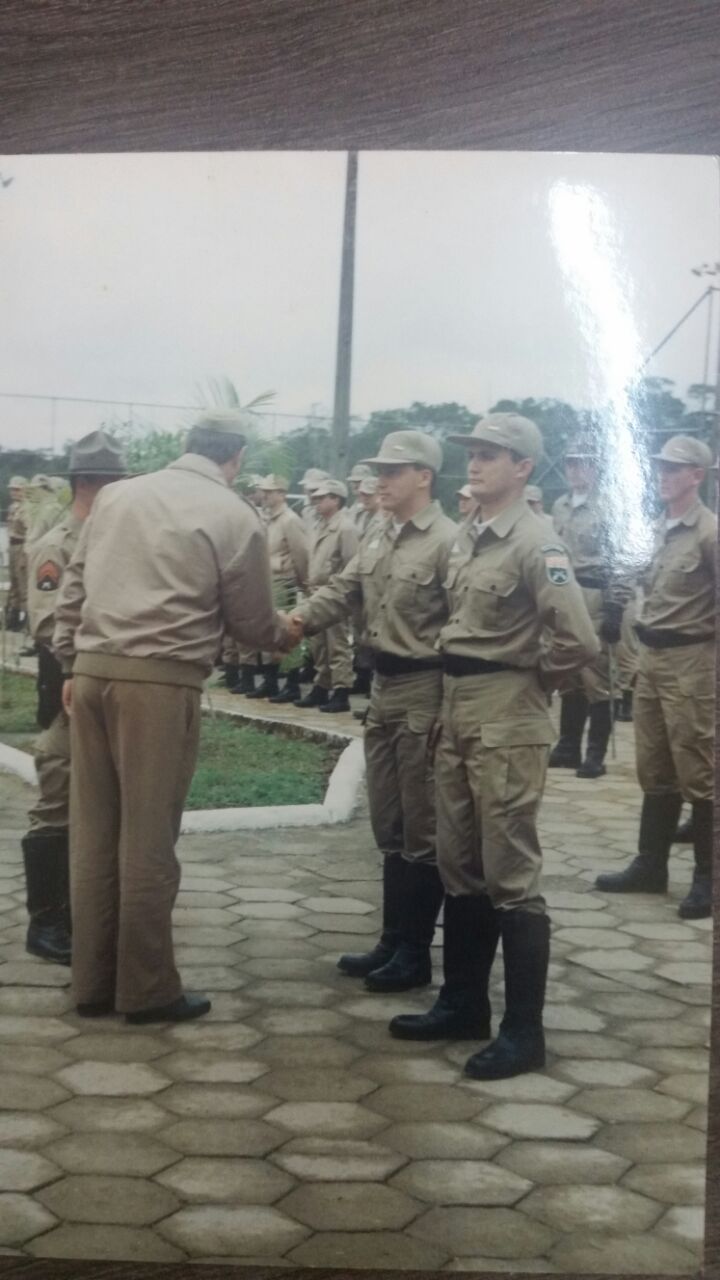 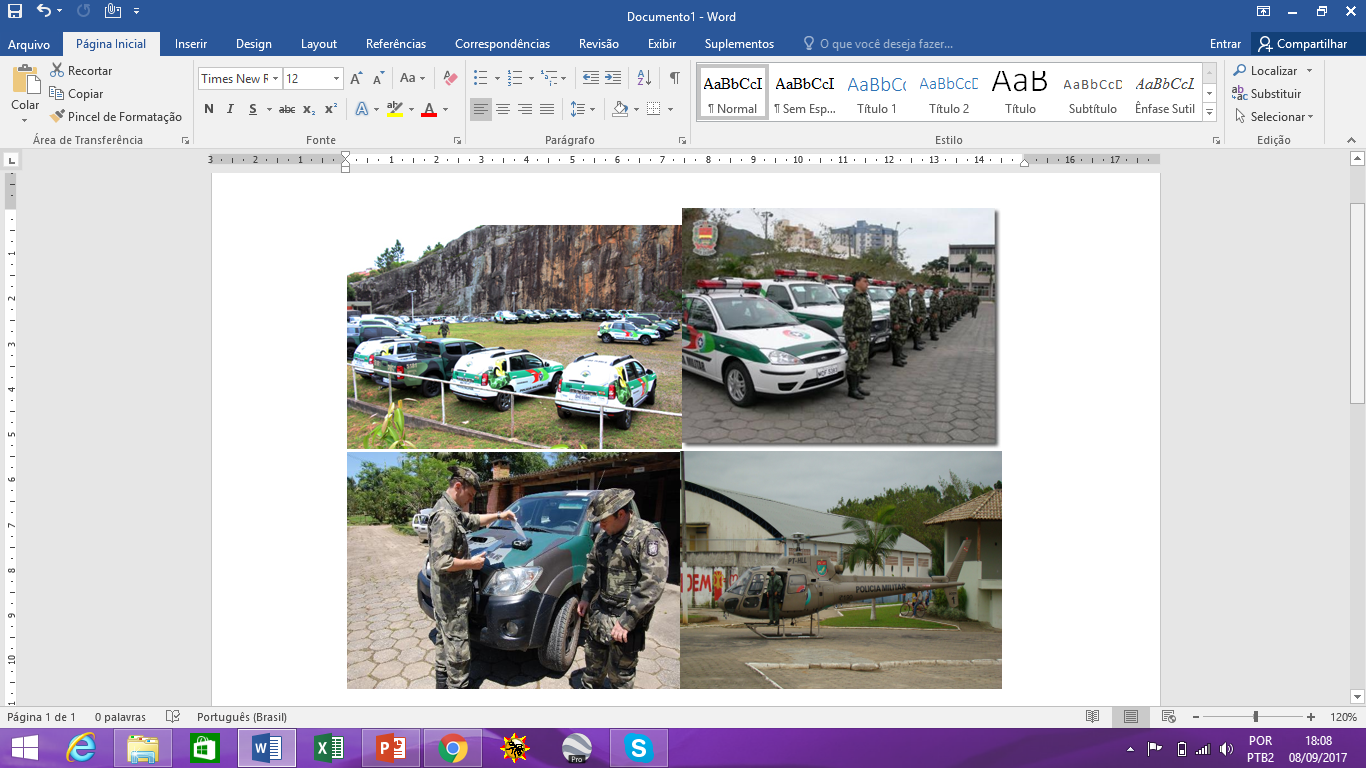 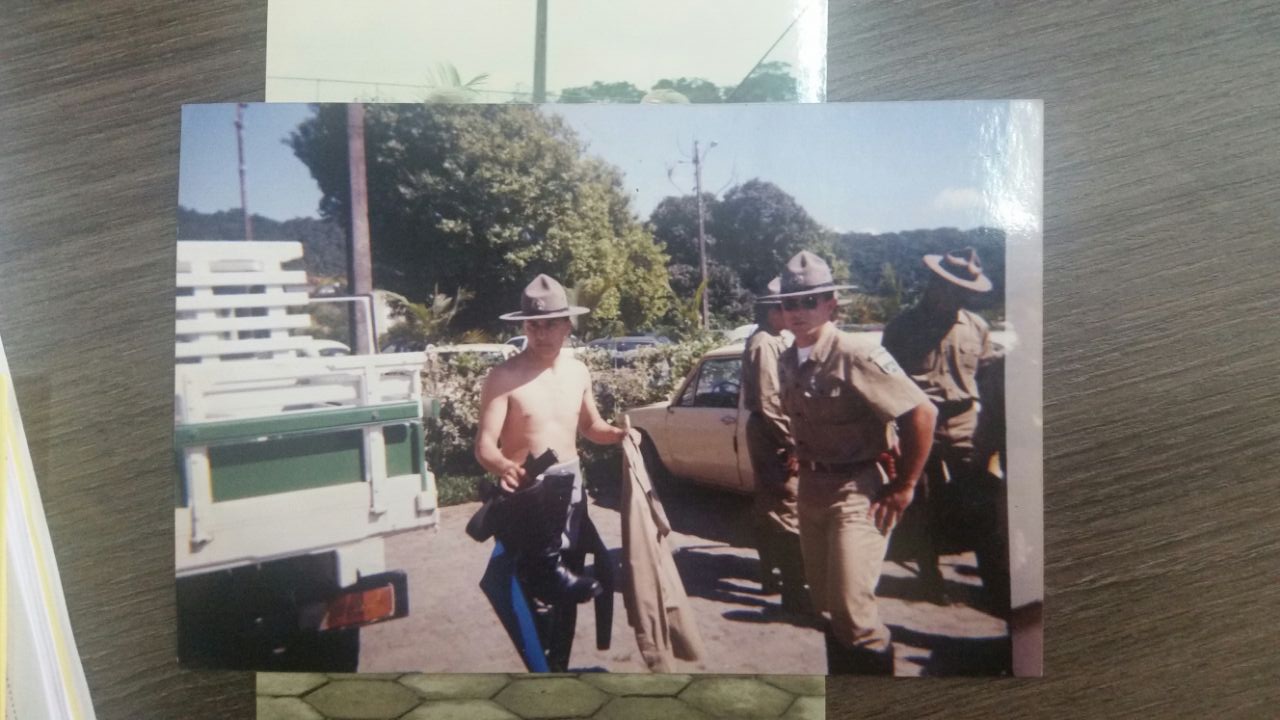 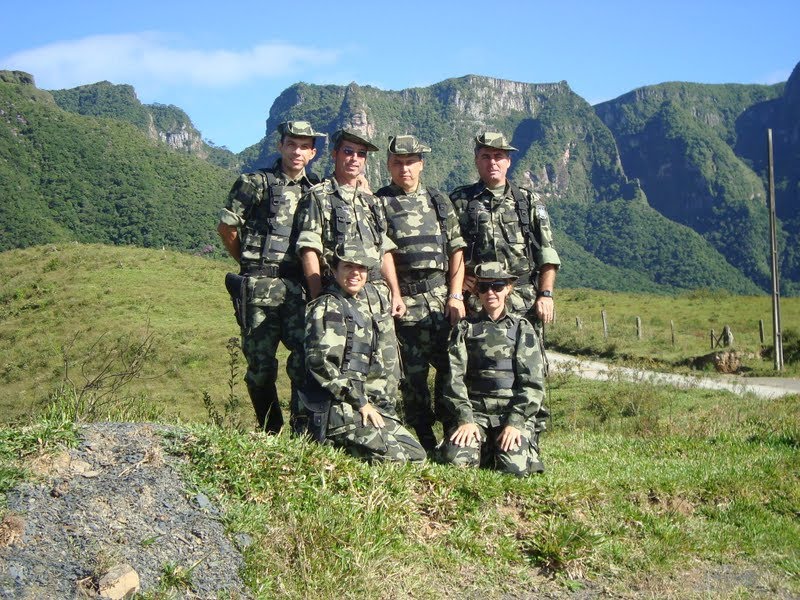 FISCALIZAÇÃO AMBIENTAL
POLÍCIA MILITAR AMBIENTAL
LEI 9.605/1998 LEI DE CRIMES AMBIENTAIS - LCA
Dispõe sobre as sanções penais e administrativas derivadas de condutas e atividades lesivas ao meio ambiente, e dá outras providências.
Do art. 38 até o art. 53 é tratado pela 
Lei dos crimes contra a flora .
Do art. 29 até o art. 37 a Lei trata dos 
crimes contra a fauna .
Do art. 54 até o art. 61 são capitulados 
os crimes de poluição.
Do art. 70 até o art. 76 a Lei embasa a  
Infração ambiental.
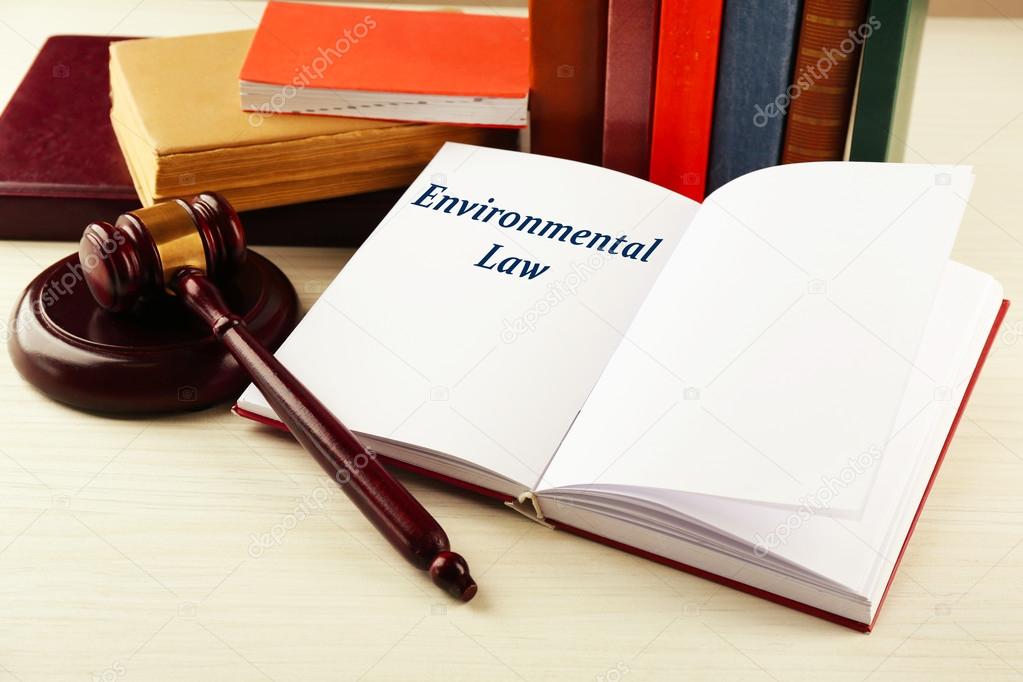 DECRETO FEDERAL 6.514/2008
INTRODUÇÃO
DF 6.514/2008
LCA 9.605/1998
Art. 43. Destruir ou danificar florestas ou demais formas de vegetação natural ou utilizá-las com infringência das normas de proteção em área considerada de preservação permanente, sem autorização do órgão competente, quando exigível, ou em desacordo com a obtida: (Redação dada pelo Decreto nº 6.686, de 2008).
Art. 38. Destruir ou danificar floresta considerada de preservação permanente, mesmo que em formação, ou utilizá-la com infringência das normas  de proteção:
Sanção
Pena
Detenção, de um a três anos, ou multa, ou ambas as penas cumulativamente.
Multa de R$ 5.000,00 a R$ 50.000,00 por hectare ou fração.
PROCESSO ADMINISTRATIVO AMBIENTAL
MPSC
DF 6.514/2008
FISCALIZAÇÃO
LCA 
9.605/98
NIPA  + 2 anos
TC  2 anos ou -
AIA
PAA
CRIME
INSTRUÇÃO SETEC
AUTORIDADE JULGADORA
Relatório de Fiscaliz.
Defesa do Autuado.
Manifestaç. diversas
Despacho de  
Penalidade
I - Advertência;
II - Multa simples; 
III - Multa diária;
(...)
AUTUAÇÕES EFETUADAS PELA POLÍCIA MILITAR AMBIENTAL DE SANTA CATARINA
No Estado de Santa Catarina, entre 01 de janeiro de 2010 e 31 de dezembro de 2017 foram efetuadas 13.224 autuações ambientais que geraram o mesmo número de Processos Administrativos Ambientais. 
As autuações foram pela desobediência aos artigos do DF 6.514/2008.
AUTUAÇÕES EFETUADAS PELA POLÍCIA MILITAR AMBIENTAL DE SANTA CATARINA
AUTUAÇÕES EFETUADAS PELA POLÍCIA MILITAR AMBIENTAL DE SANTA CATARINA
Na área de atuação do 2º Pelotão de Polícia Ambiental de Blumenau, são 16 municípios atendidos. 
Nestes tivemos um total de 655 autos de infrações ambientais, no mesmo período.
AUTUAÇÕES EFETUADAS PELA POLÍCIA MILITAR AMBIENTAL DE SANTA CATARINA
No período de 2010 a 2015, na área de atuação do 2º Pelotão de Polícia Ambiental
De Blumenau, foram lavrados 264 autos de infrações ambientais. 
Sendo 211 autos pelo artigo 43 e 53 autos pelo artigo 50.
AUTUAÇÕES EFETUADAS PELA POLÍCIA MILITAR AMBIENTAL DE SANTA CATARINA
TECNOLOGIAS NA FISCALIZAÇÃO AMBIENTAL
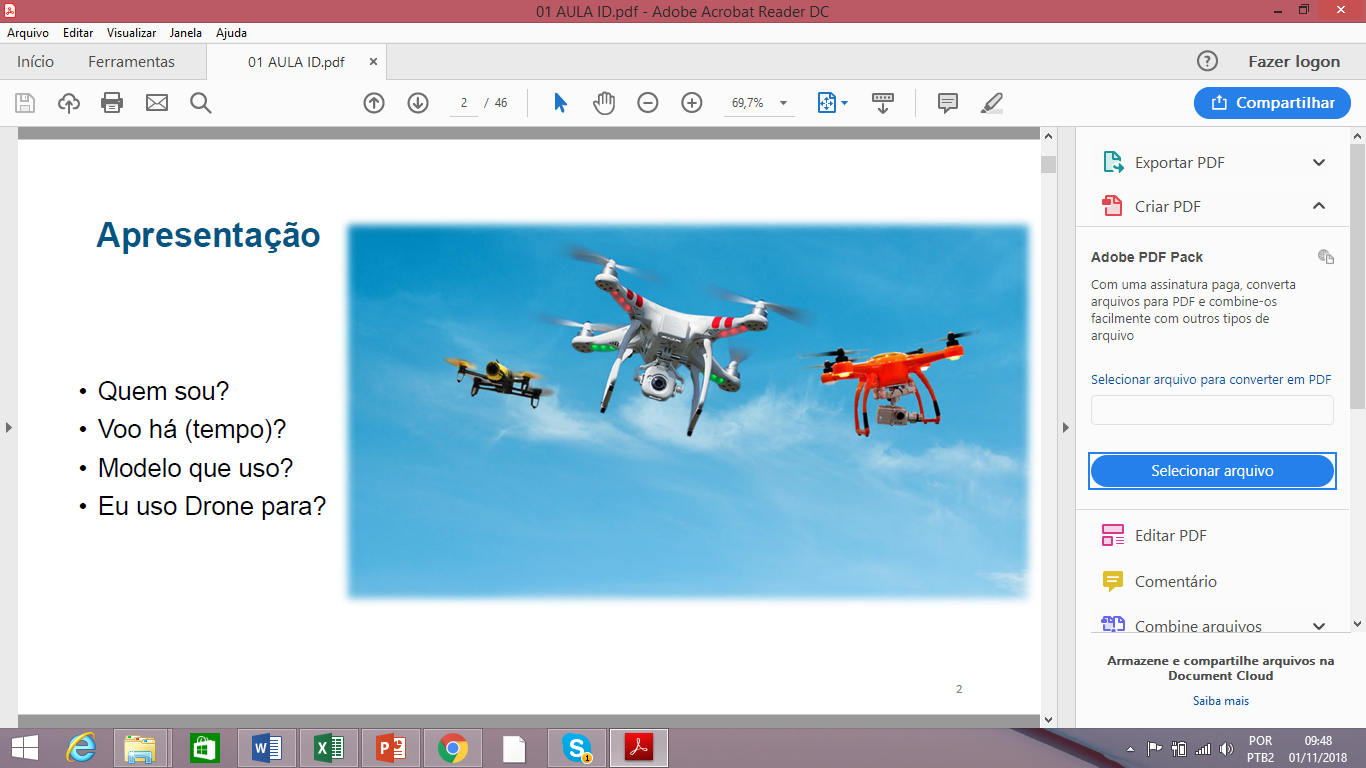 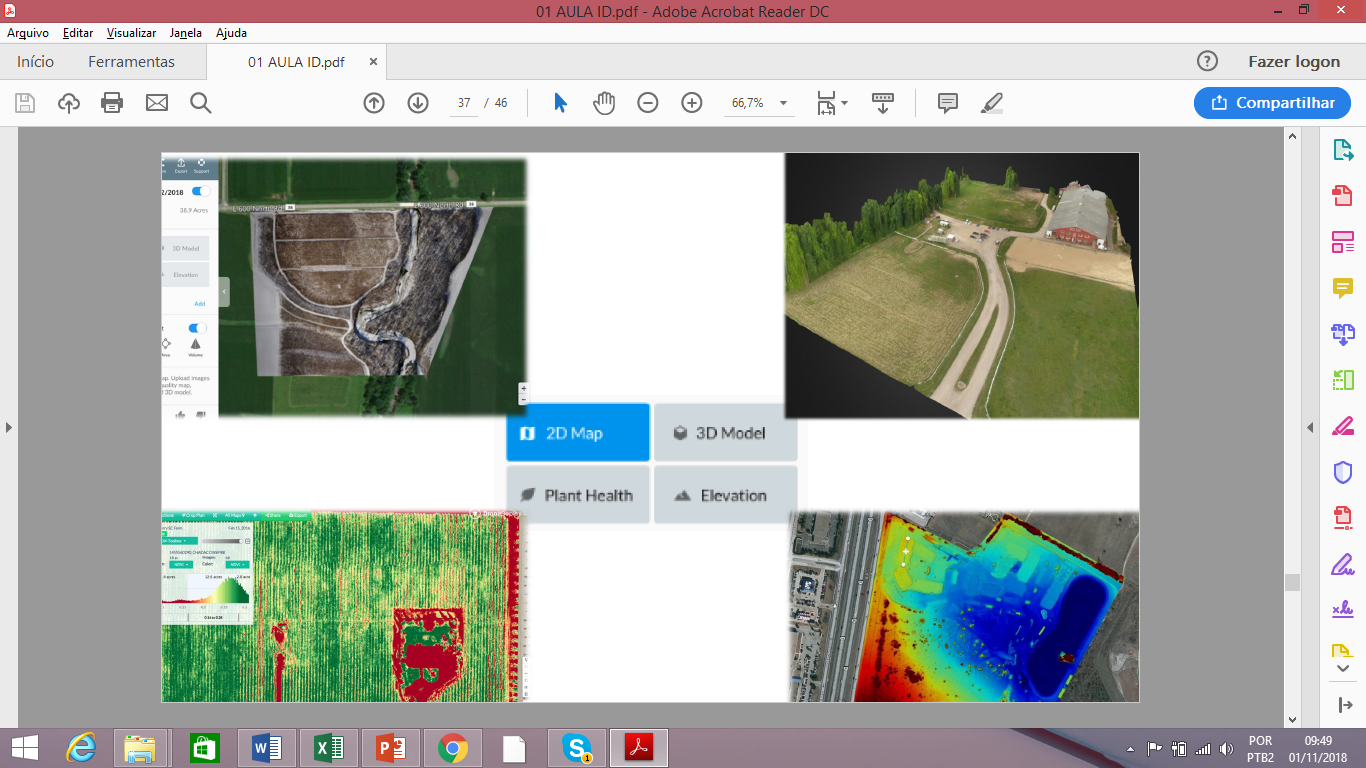 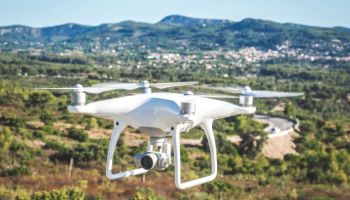 TECNOLOGIAS NA FISCALIZAÇÃO AMBIENTAL
Raster disponibilizadas WMS SIGSC 2012 
Raster Landsat8 2015
Raster Landsat8 2016
Raster Digital Globe Google Earth 2018 WMS
Raster Sentinel II 2018 
Software SIG QGis
TECNOLOGIAS NA FISCALIZAÇÃO AMBIENTAL
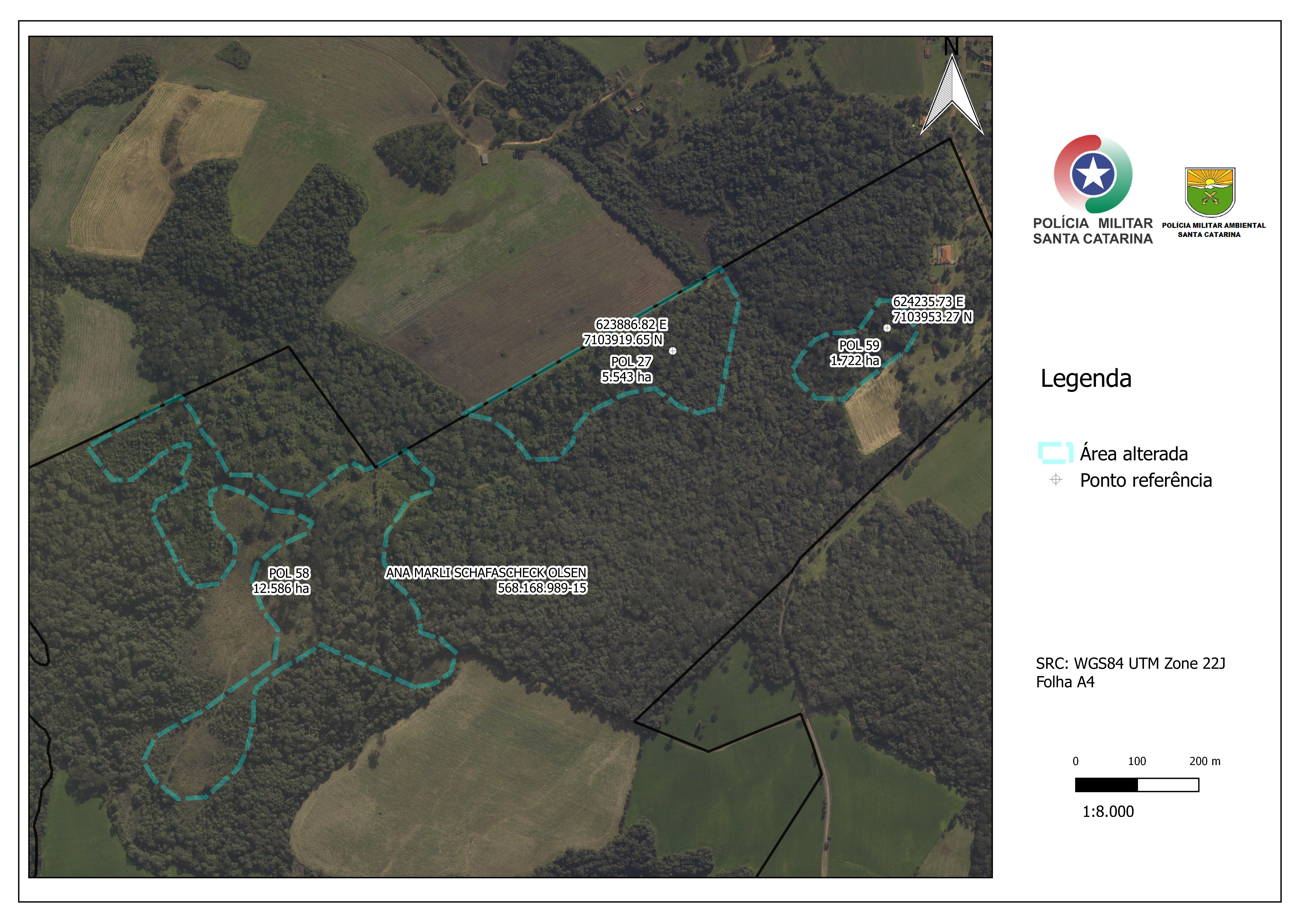 SIGSC 2012
TECNOLOGIAS NA FISCALIZAÇÃO AMBIENTAL
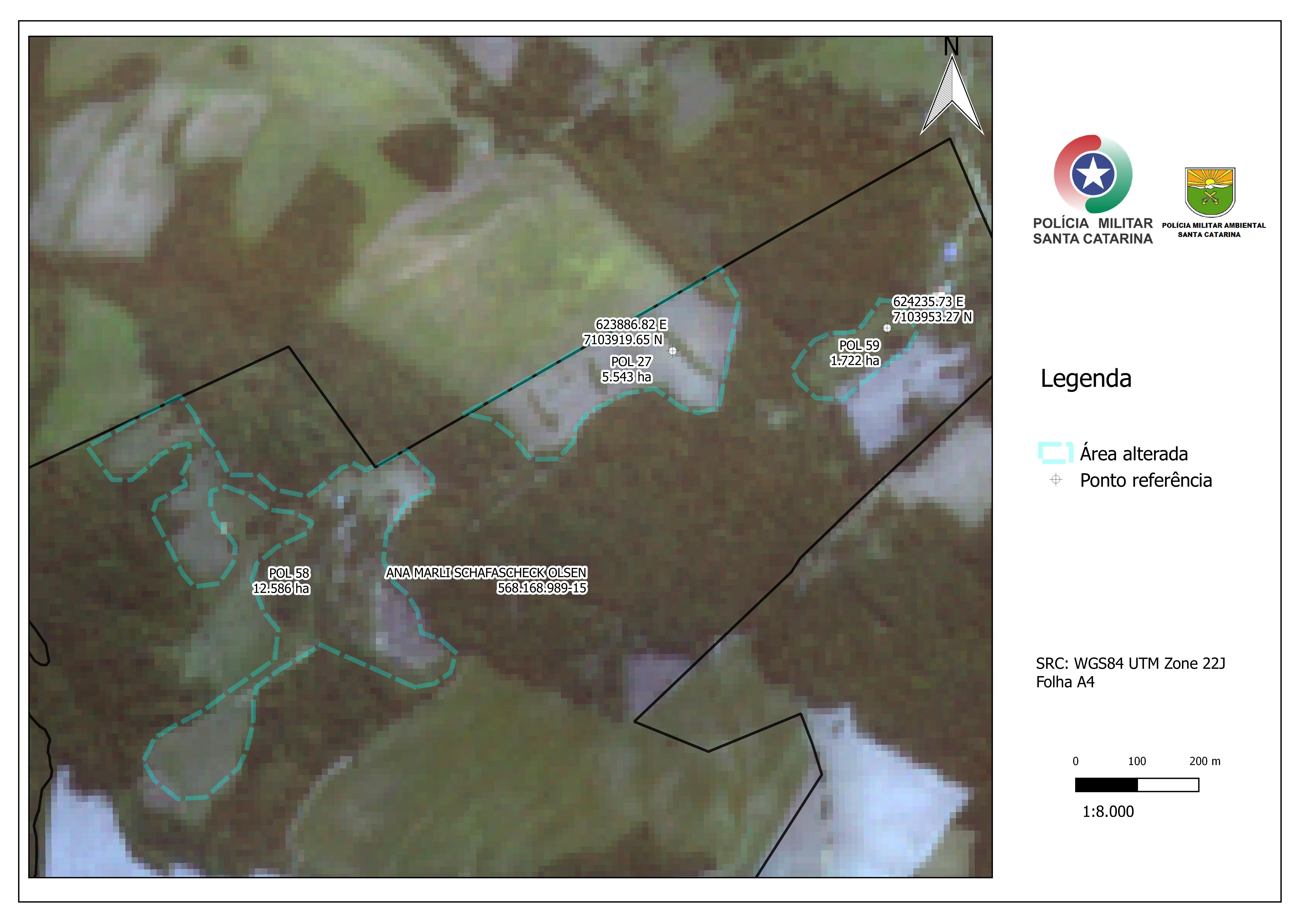 SENTINEL II 2016
TECNOLOGIAS NA FISCALIZAÇÃO AMBIENTAL
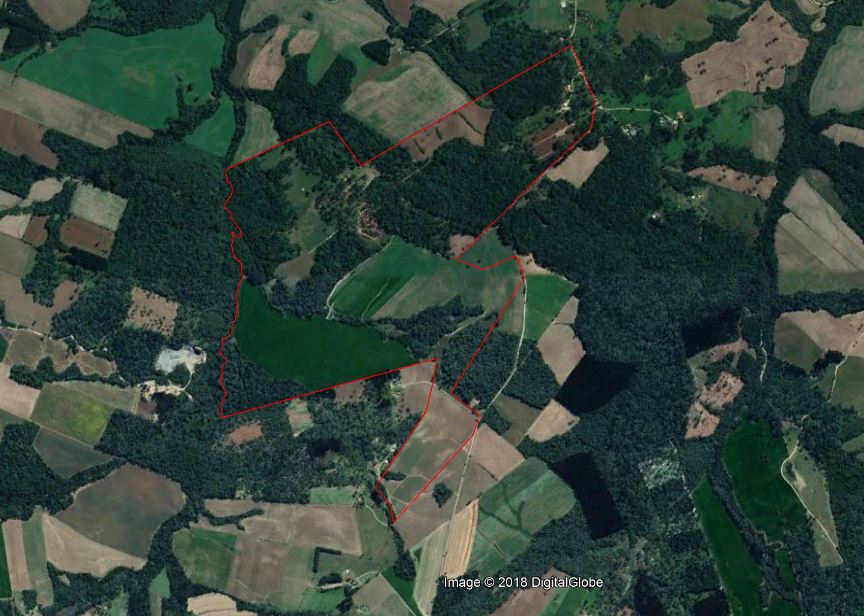 GOOGLE EARTH PRO 2018
TECNOLOGIAS NA FISCALIZAÇÃO AMBIENTAL
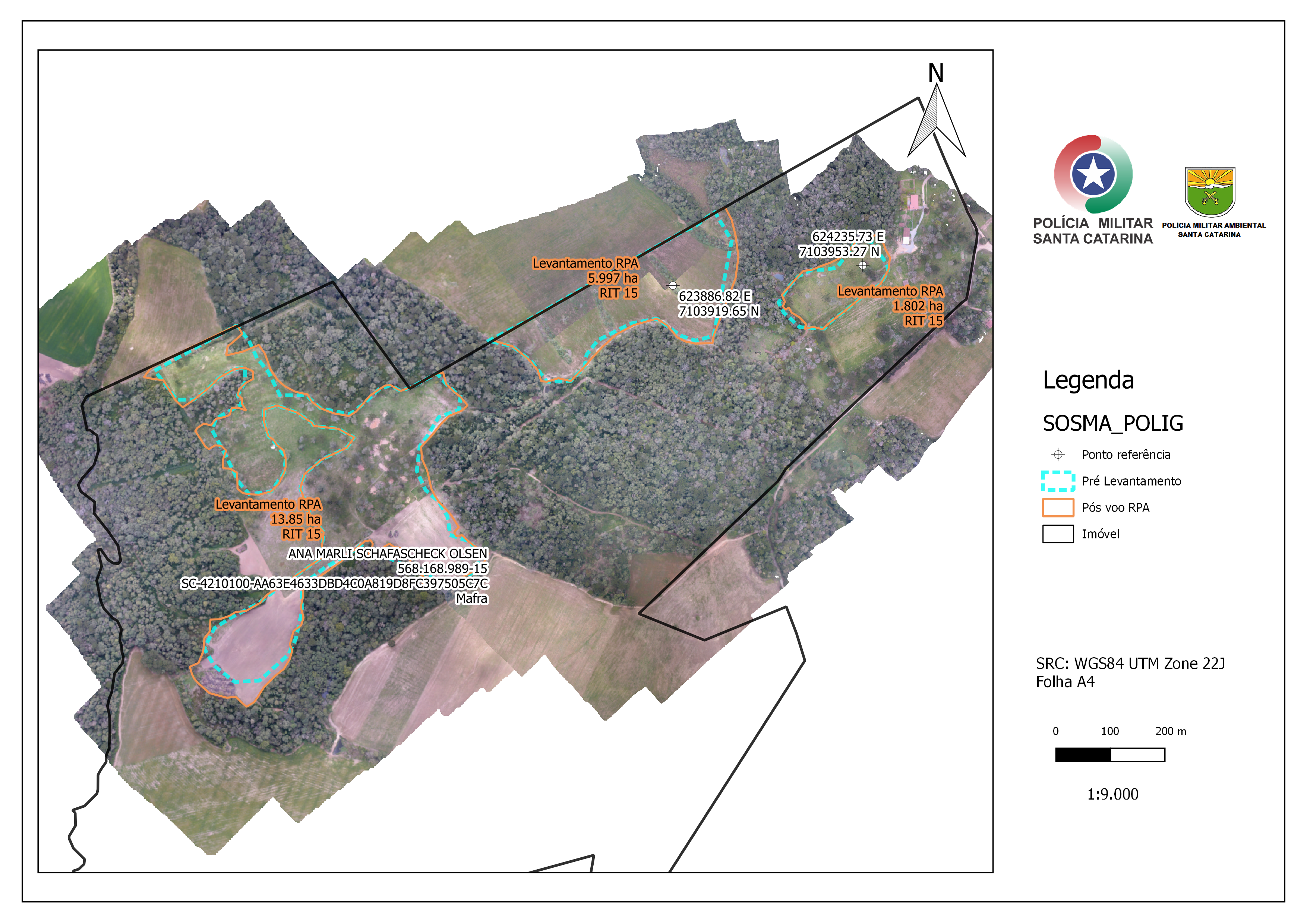 PÓS VOO RPA
SOMOS A FORÇA DA NATUREZA
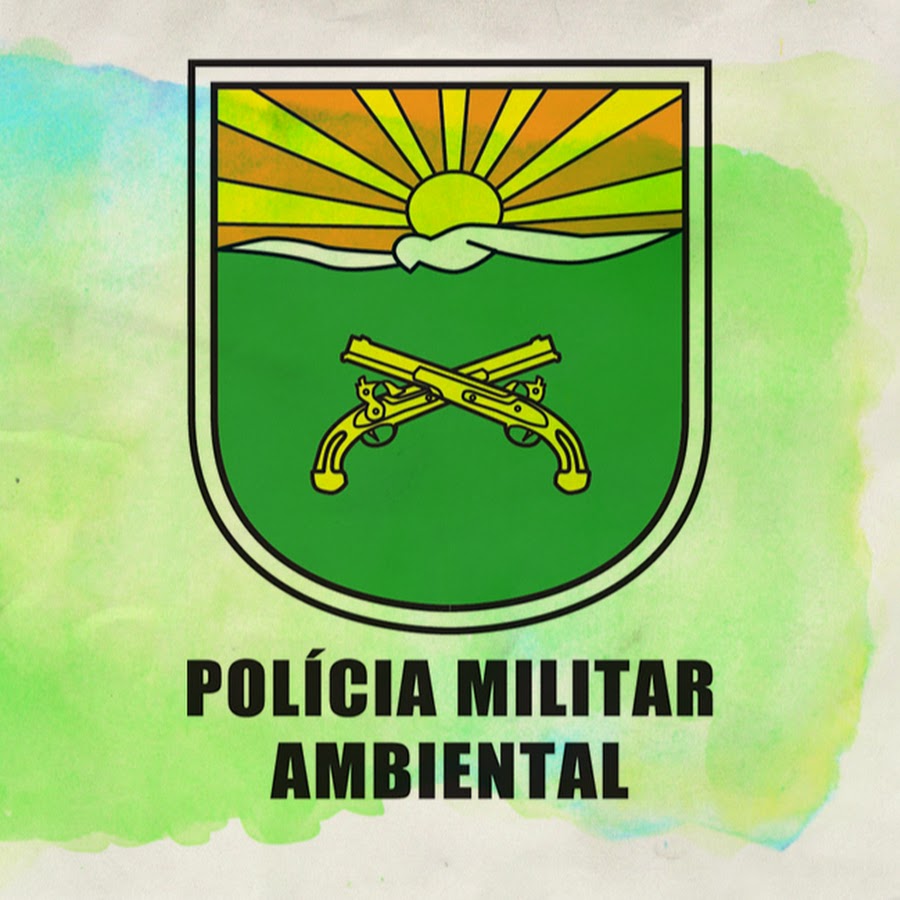 OBRIGADO